Presentation on the Alternative of Application(AOA) System Tshwane North TVET College2025 AdaptIT User Group Conference
Presentation created by Ms. EPT Vilakazi
Title: Alternative of Application(AOA) System ImprovementsSubtitle: Enhancing the Application Process at Tshwane North TVET CollegePresented by: EPT VilakaziDate: 10 March 2025
Presentation created by Ms. EPT Vilkazi
Introduction:
Overview of the Alternative of Application system.
Why the modification was necessary.
Collaboration with AdaptIT to improve system functionality.
Presentation created by Ms. EPT Vilkazi
Challenges Faced Before Modification:

Applicants bypassing critical sections.
Missing essential data such as disability status and required documents.
Incomplete applications affecting qualification selection and reporting accuracy.
Presentation created by Ms. EPT Vilkazi
Key Modifications Implemented:
Mandatory Fields: Applicants must complete key fields (added features: Disability tab & document tab) before proceeding.
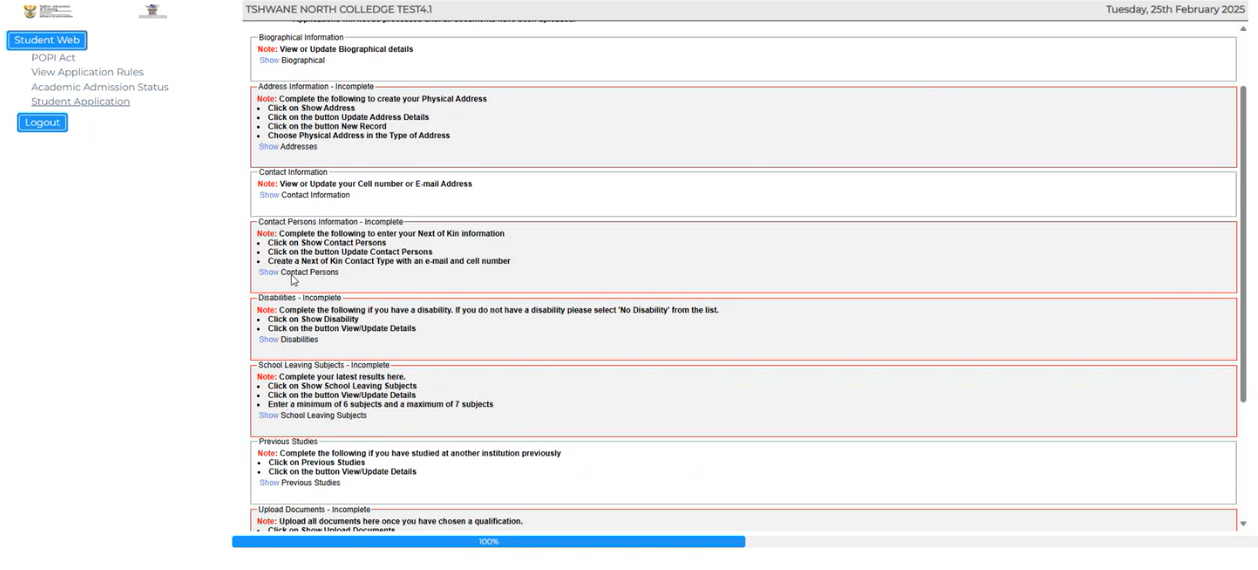 Presentation created by Ms. EPT Vilkazi
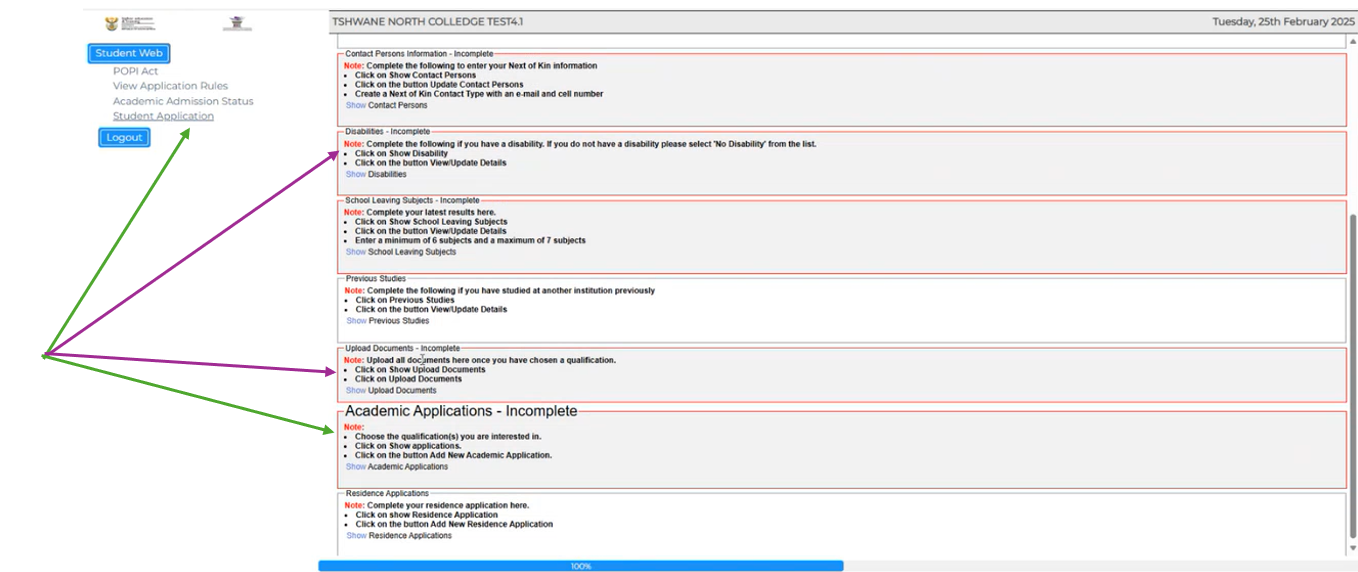 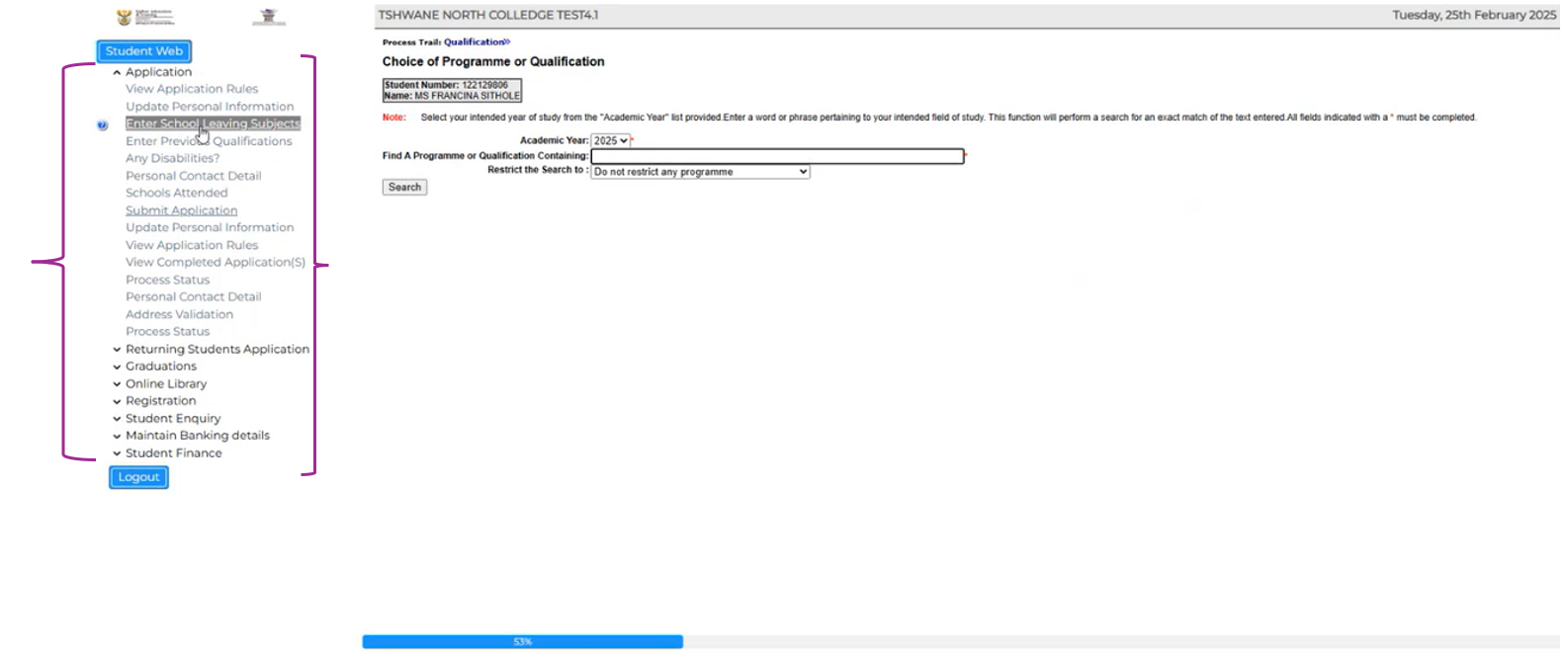 Enhanced Document Upload Process: 
      Ensures all required documents are submitted before qualification selection .
.
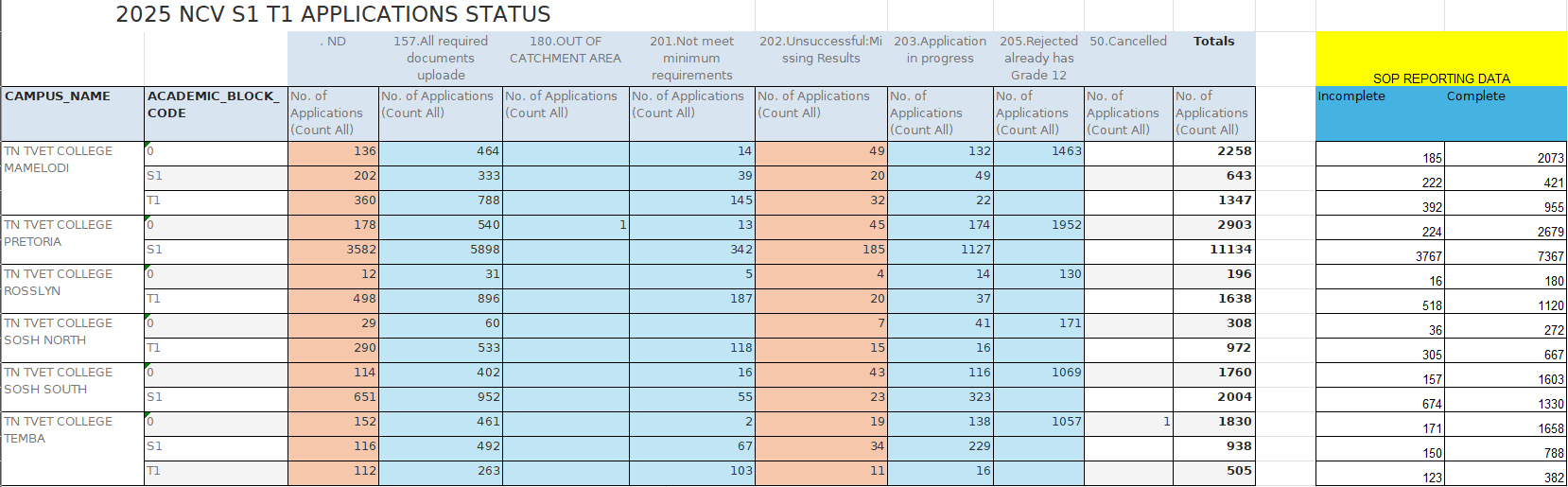 Impact on Reporting and Compliance:

Enhanced Application Snapshots:
Improved reporting capabilities as per DHET enrolment SOP requirements.
Ability to track complete and incomplete applications.
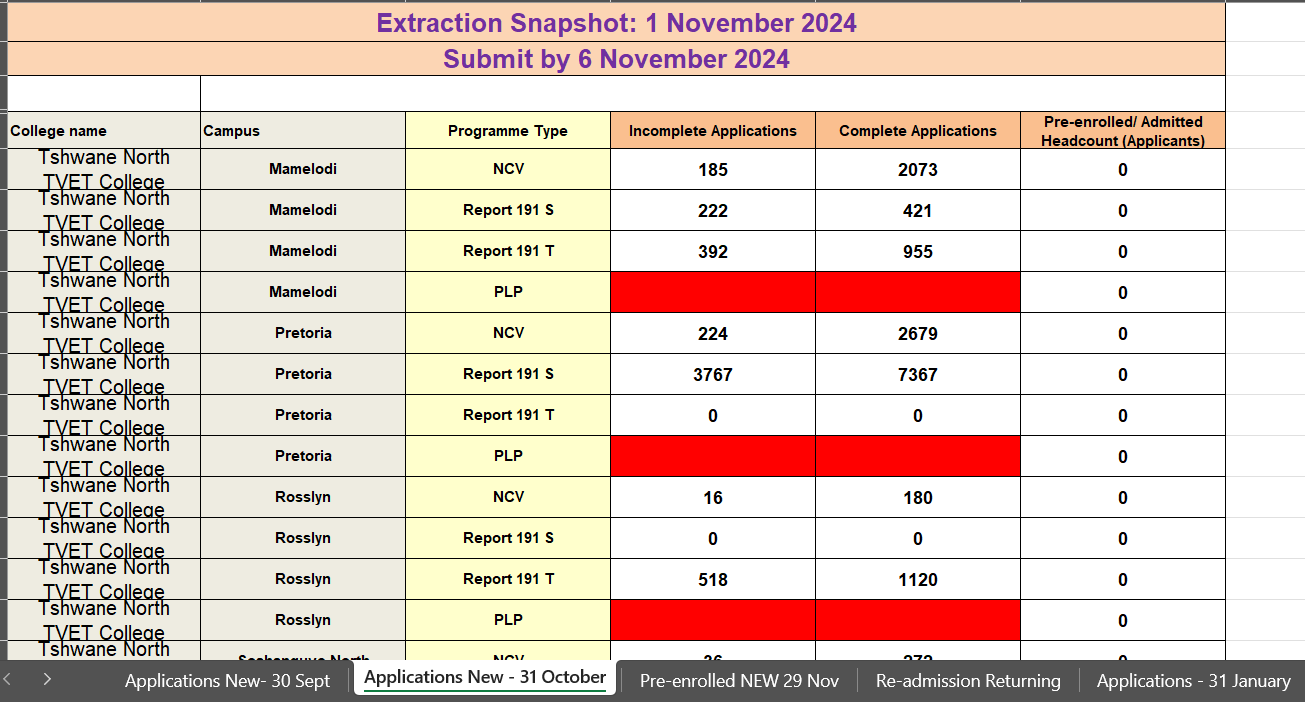 Presentation created by Ms. EPT Vilkazi
Automated Status Allocation:

Running GWEBM-9 automatically assigns statuses to applicants based on document uploads and Not loaded.
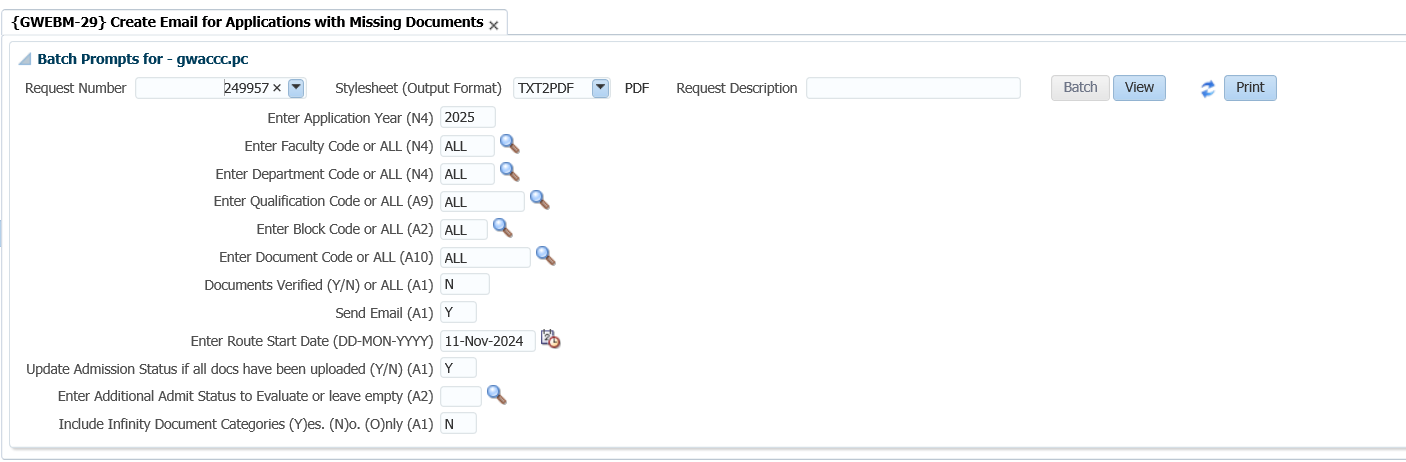 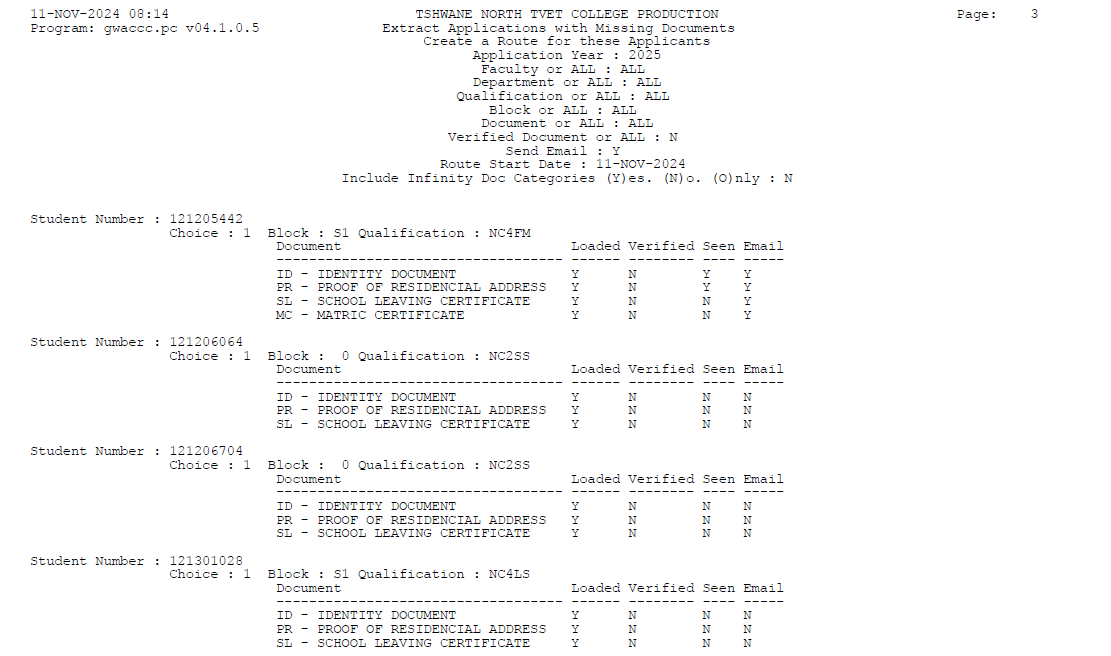 Presentation created by Ms. EPT Vilkazi
Email:
3.  Email Notifications for Incomplete Applications:Automatic reminders sent to applicants who haven't uploaded documents.
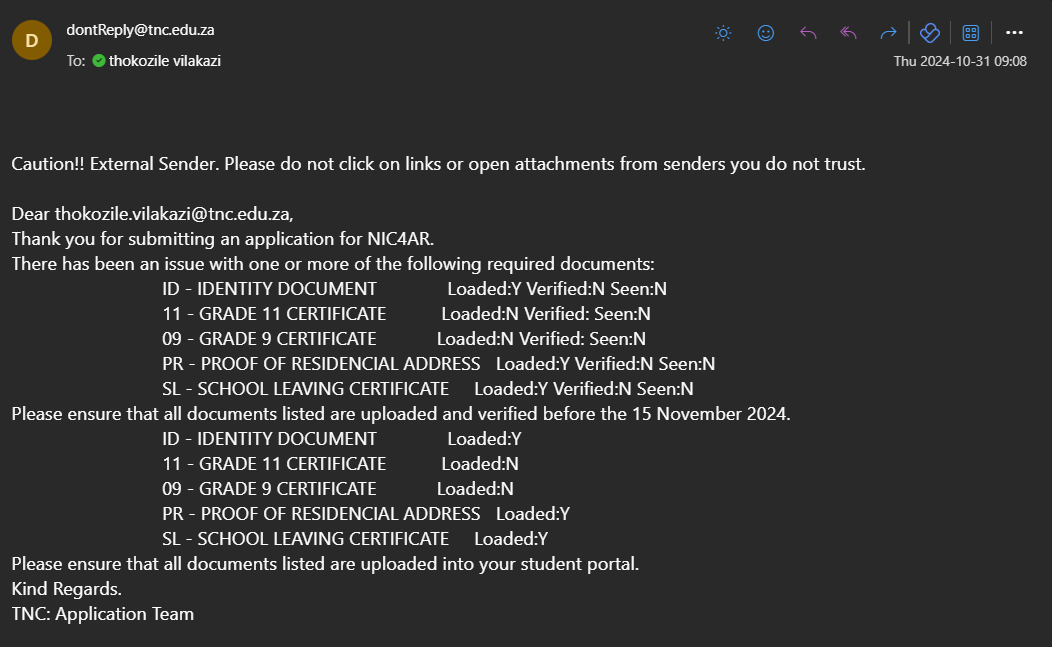 Presentation created by Ms. EPT Vilkazi
Benefits of the Modified System:

✅ More accurate and complete application data.
✅ Ensures compliance with DHET reporting standards (Enrolment SOP).
✅ Streamlined application process for both applicants and administrators.
✅ Reduces manual follow-ups by automating status allocation and email reminders
Presentation created by Ms. EPT Vilkazi
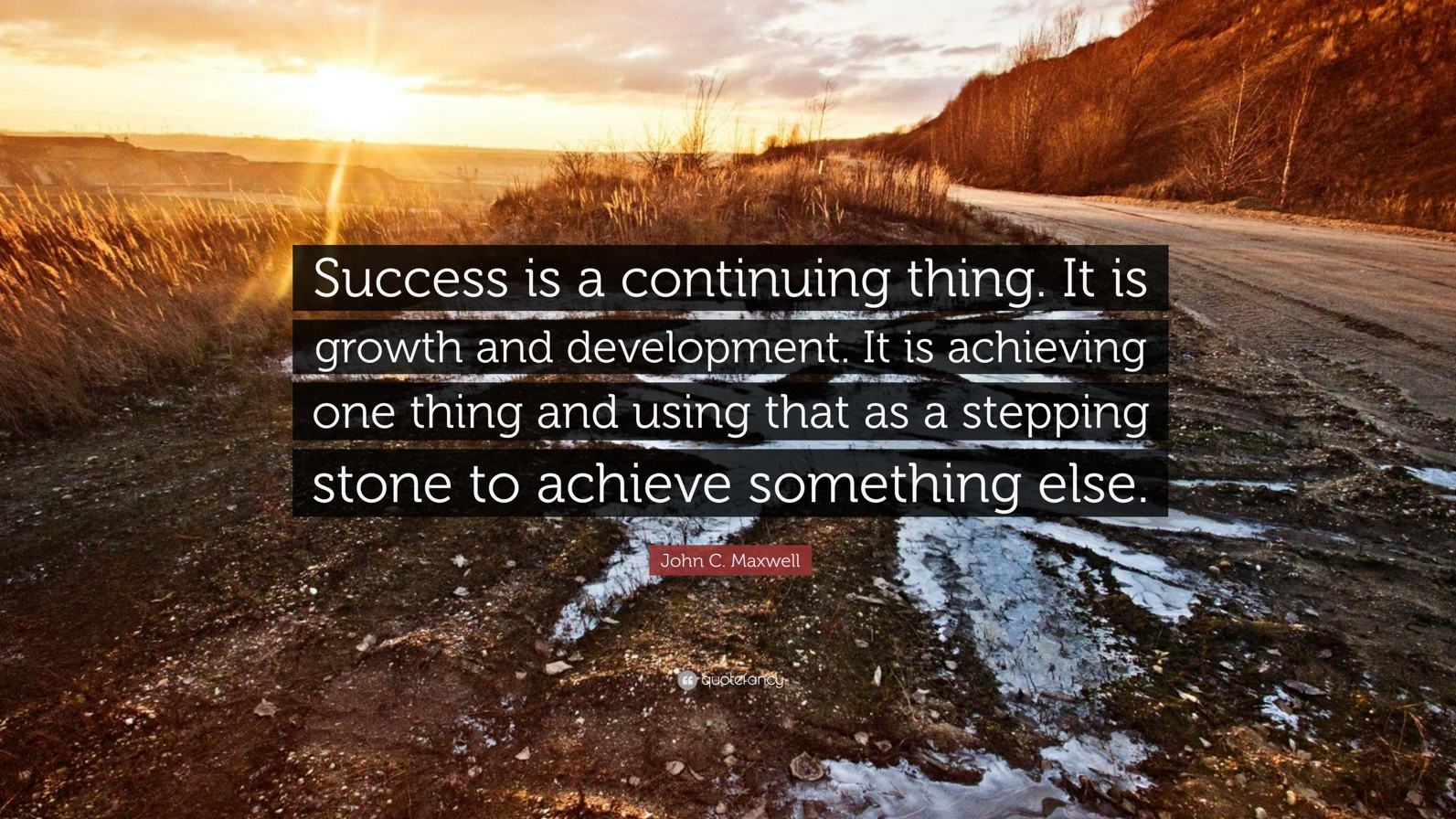 Presentation created by Ms. EPT Vilkazi
Presentation created by Ms. EPT Vilkazi